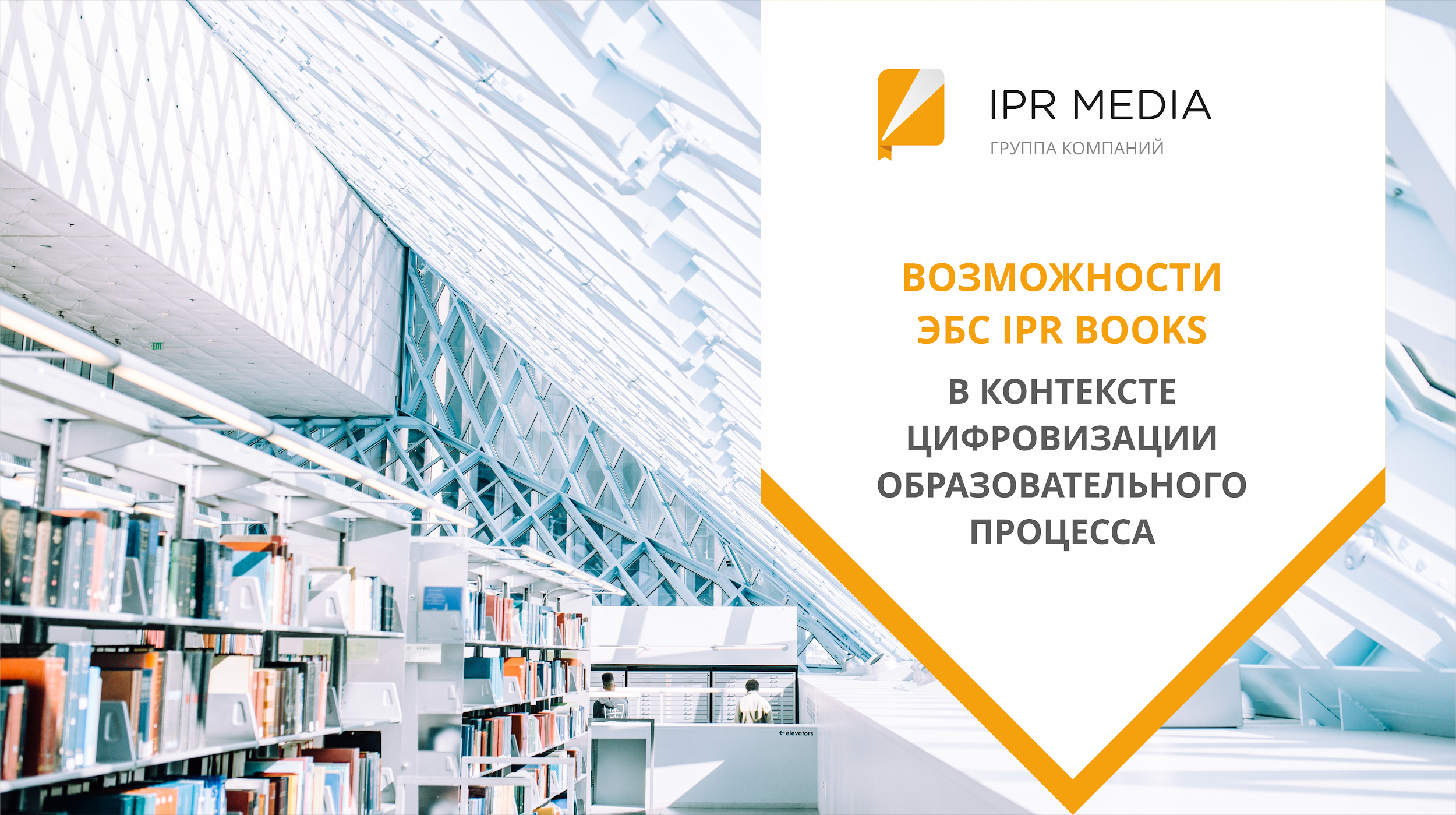 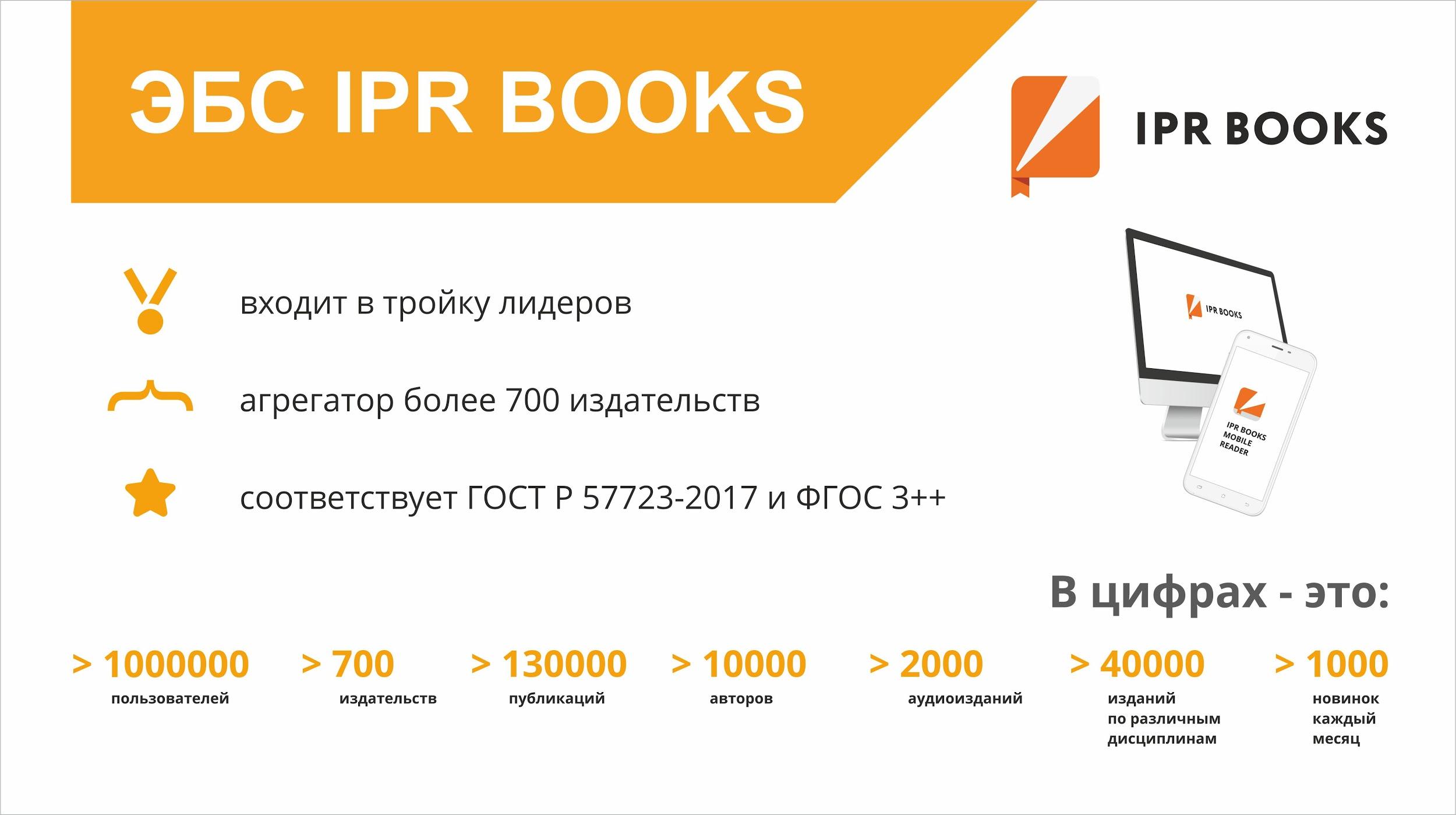 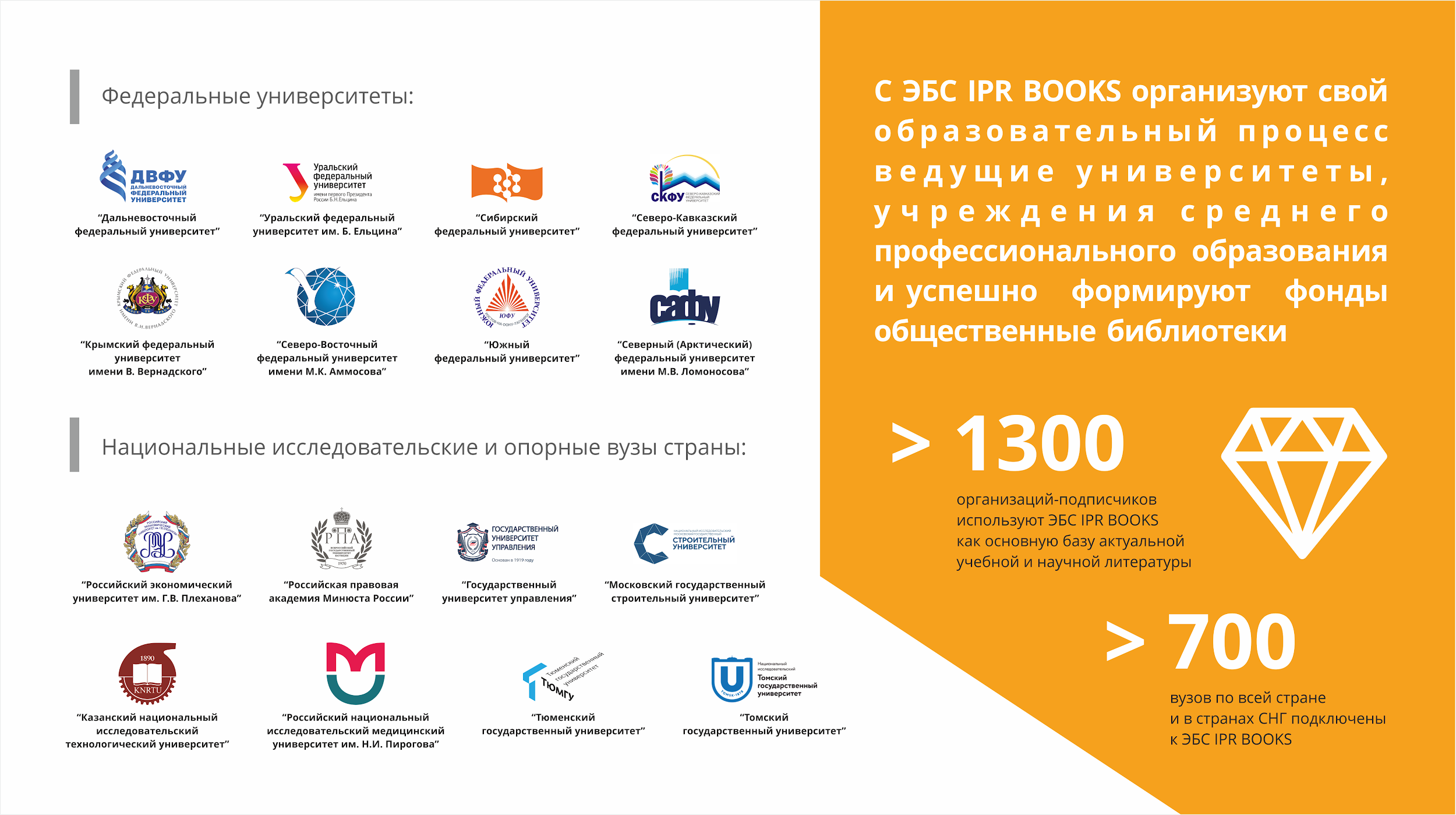 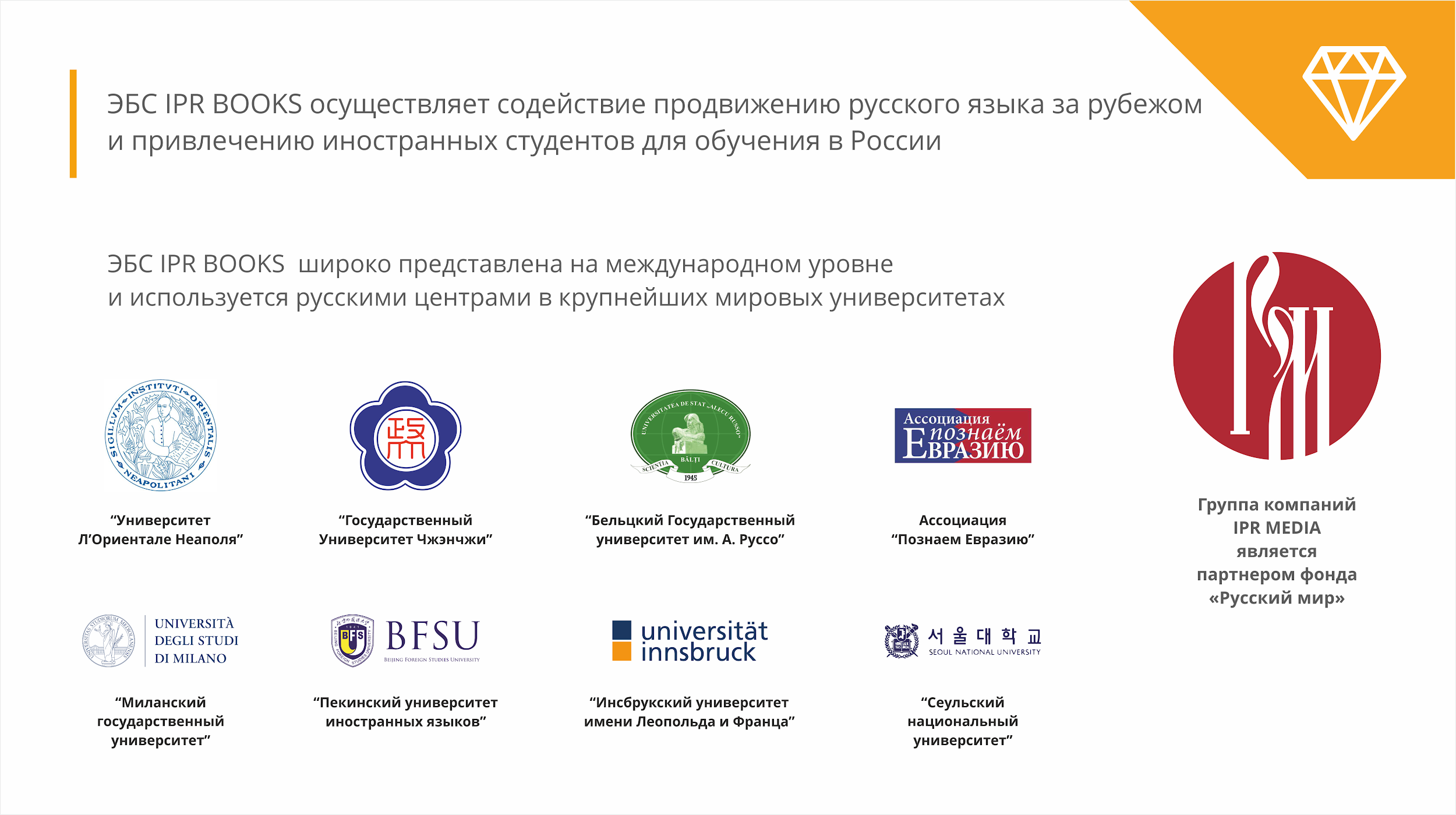 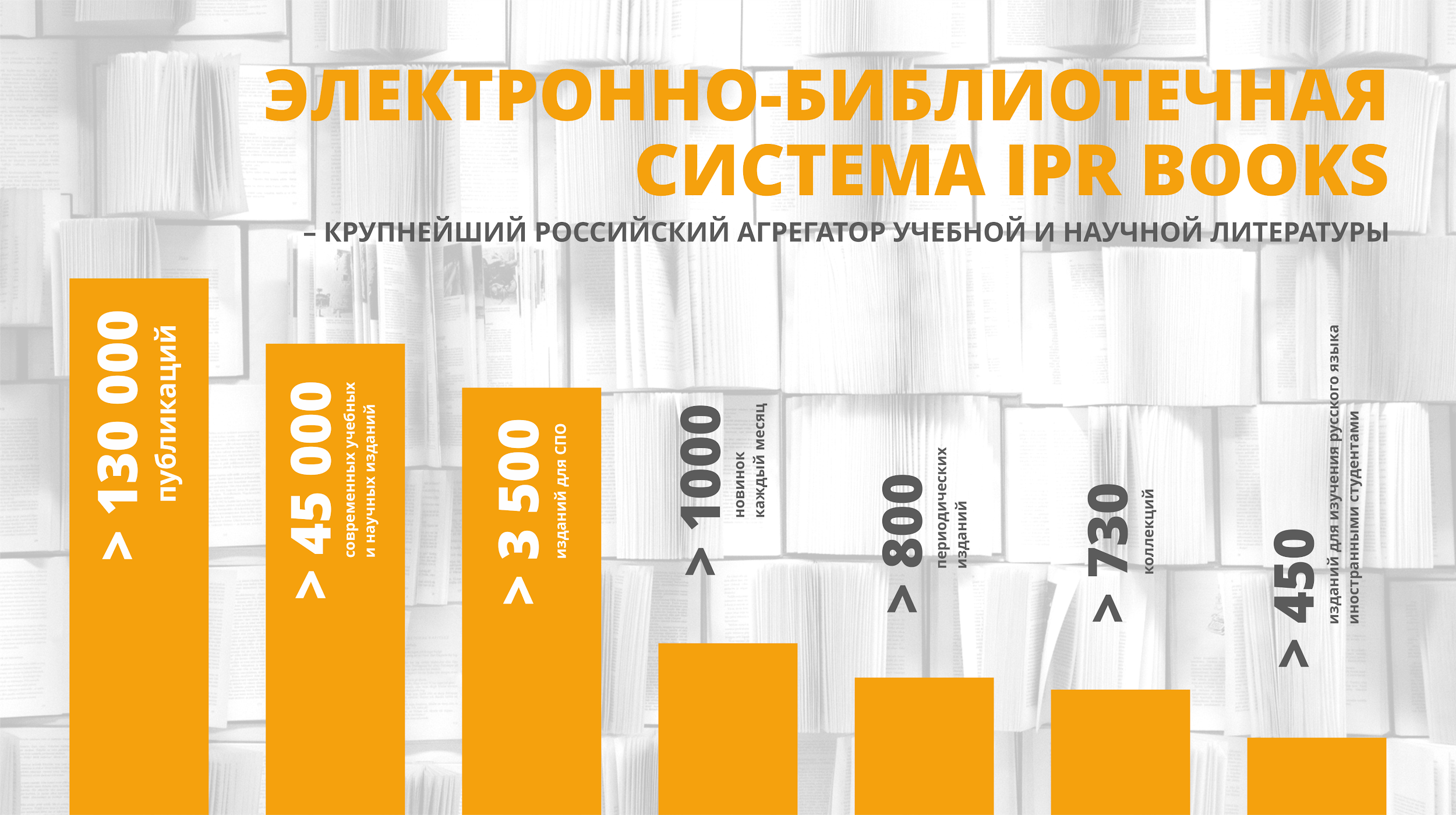 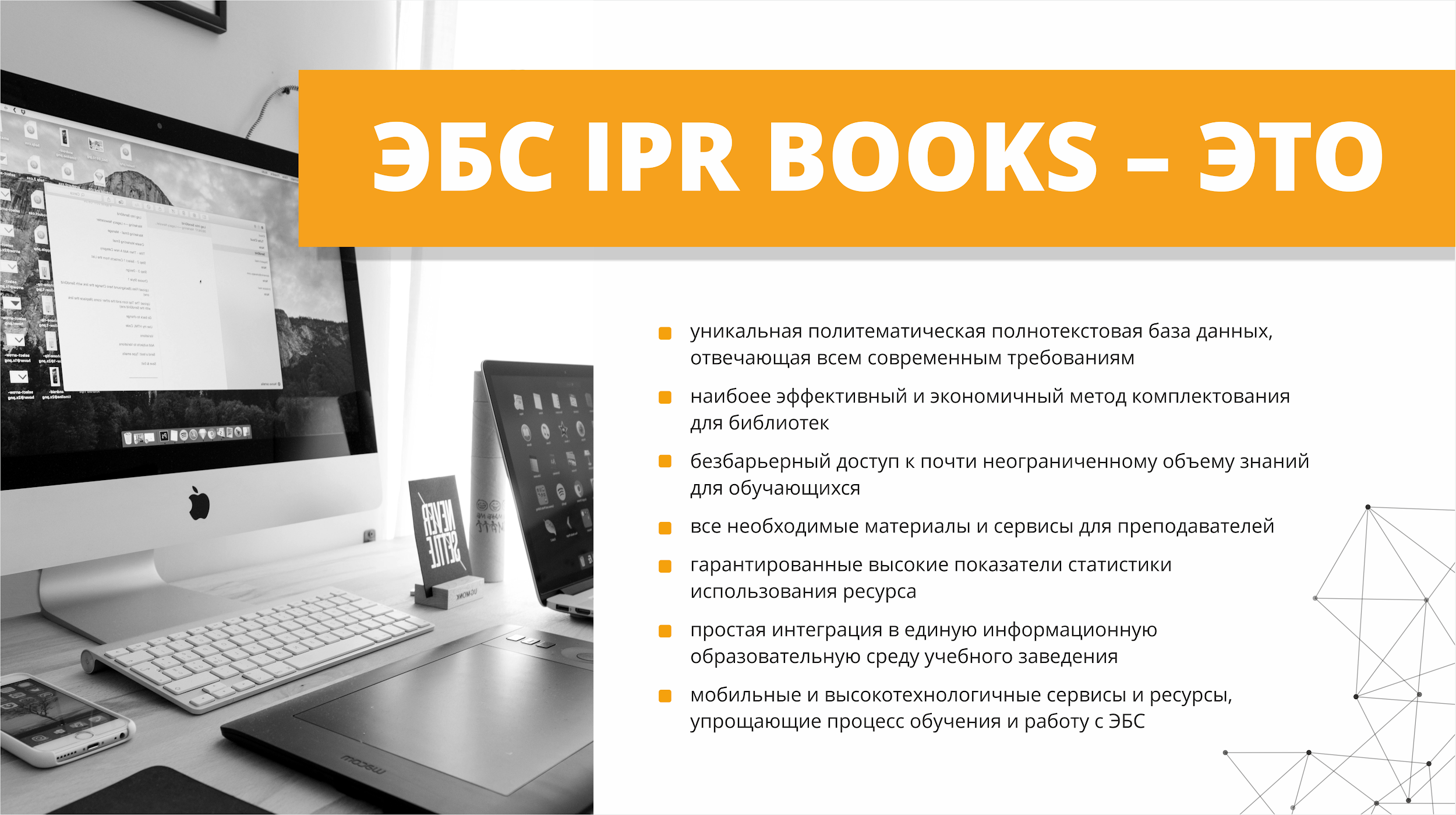 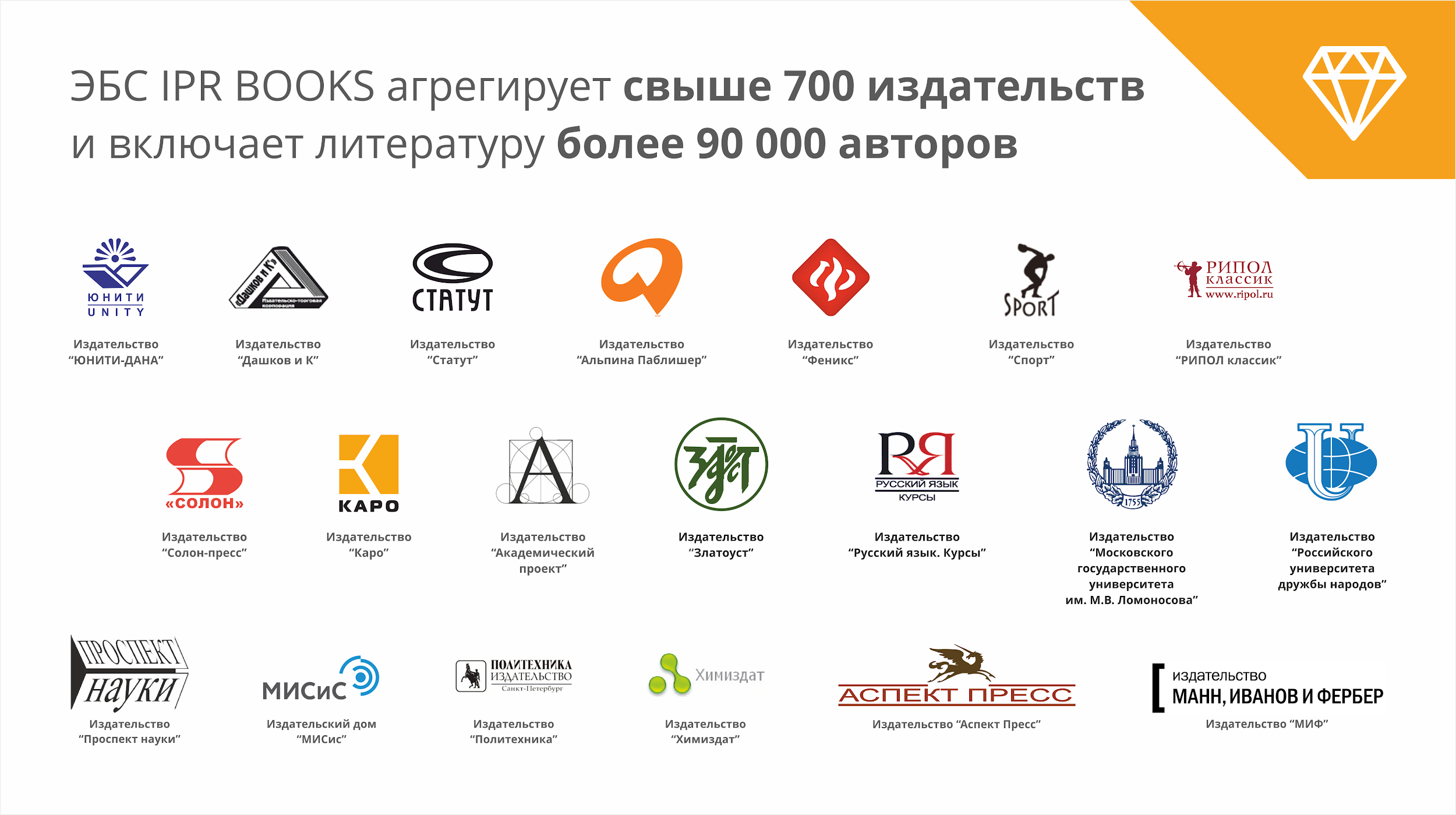 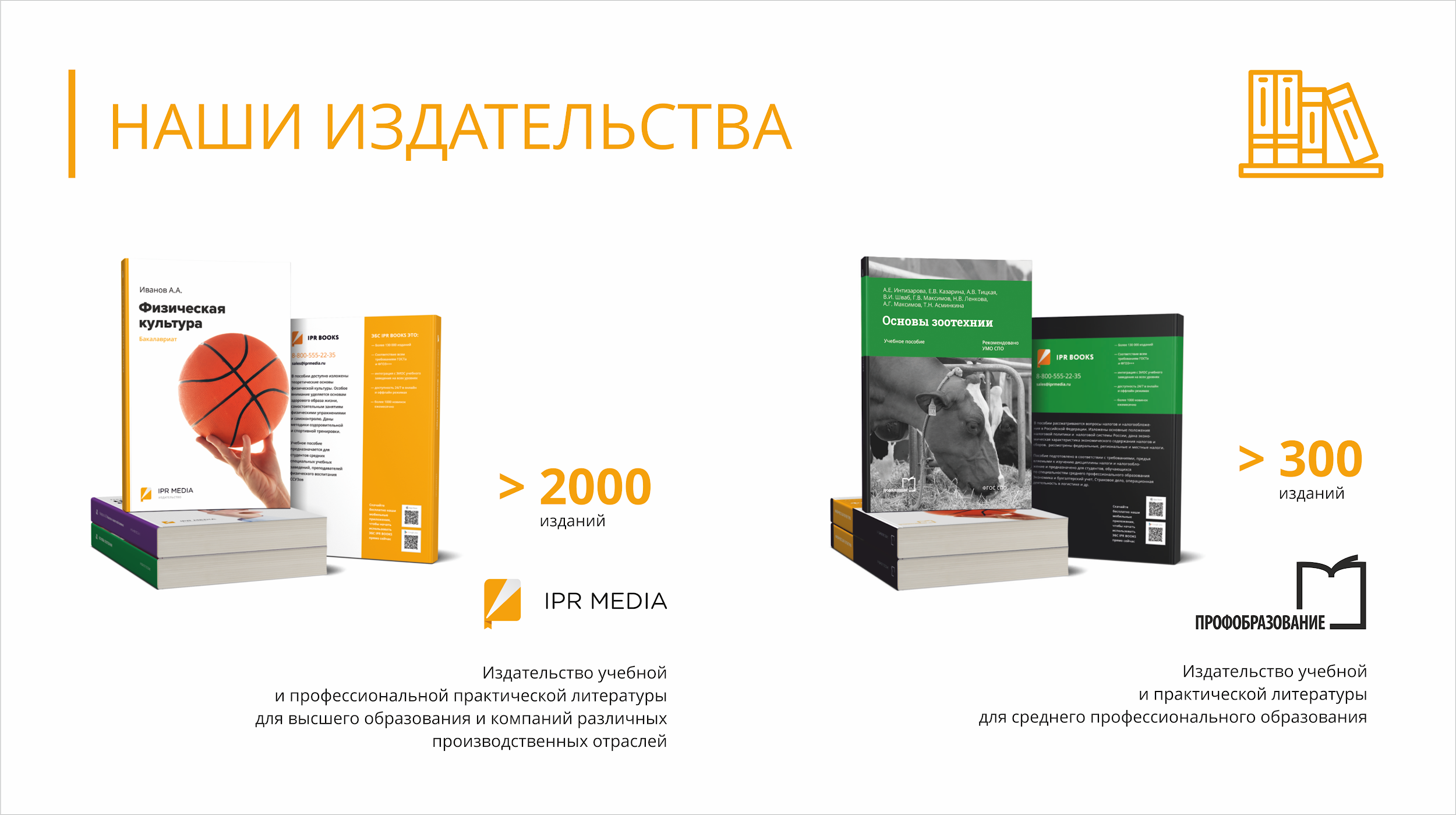 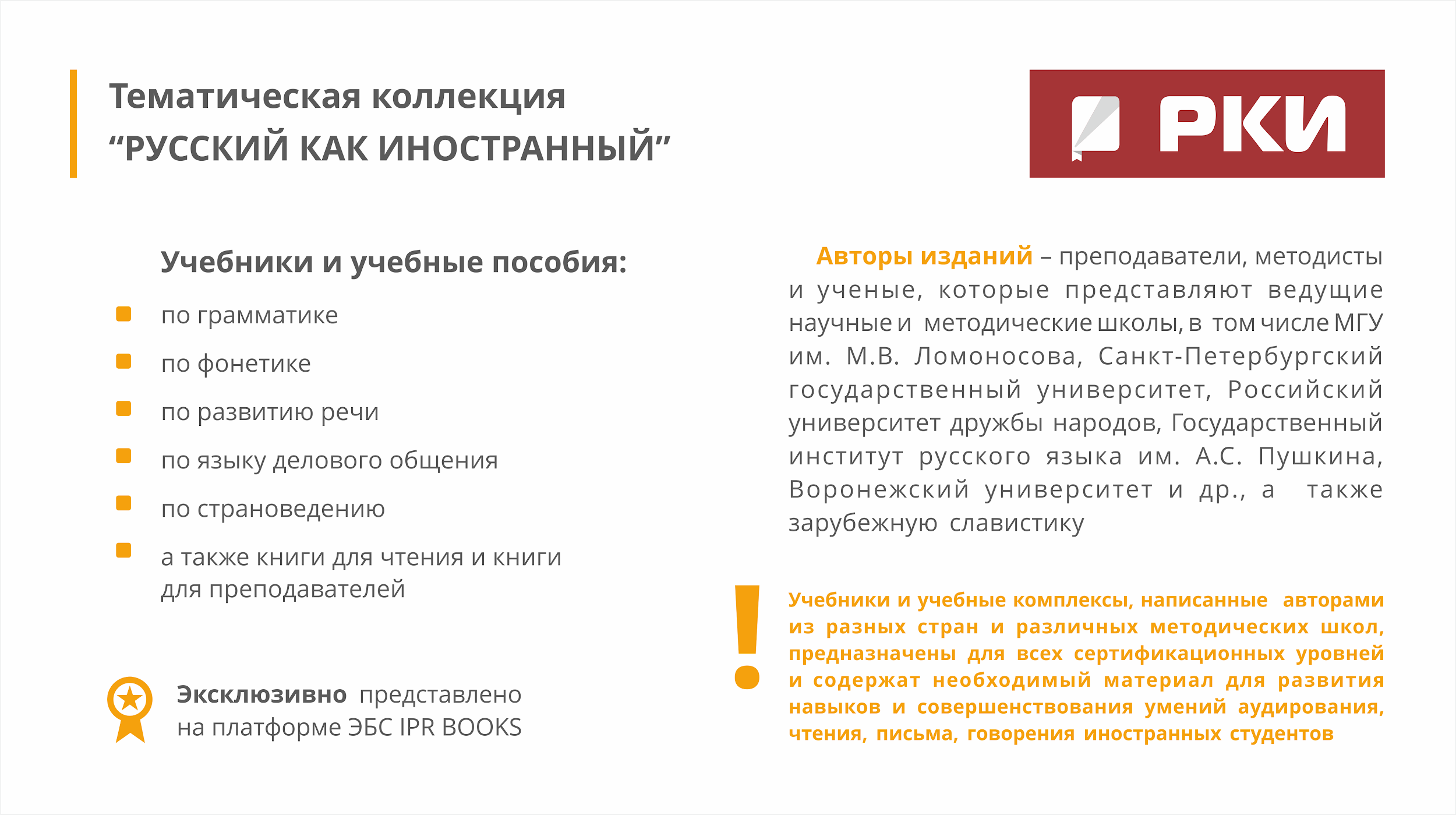 стр. 2-3 IPR BOOKS -это
стр. 4 - 5, 6-7
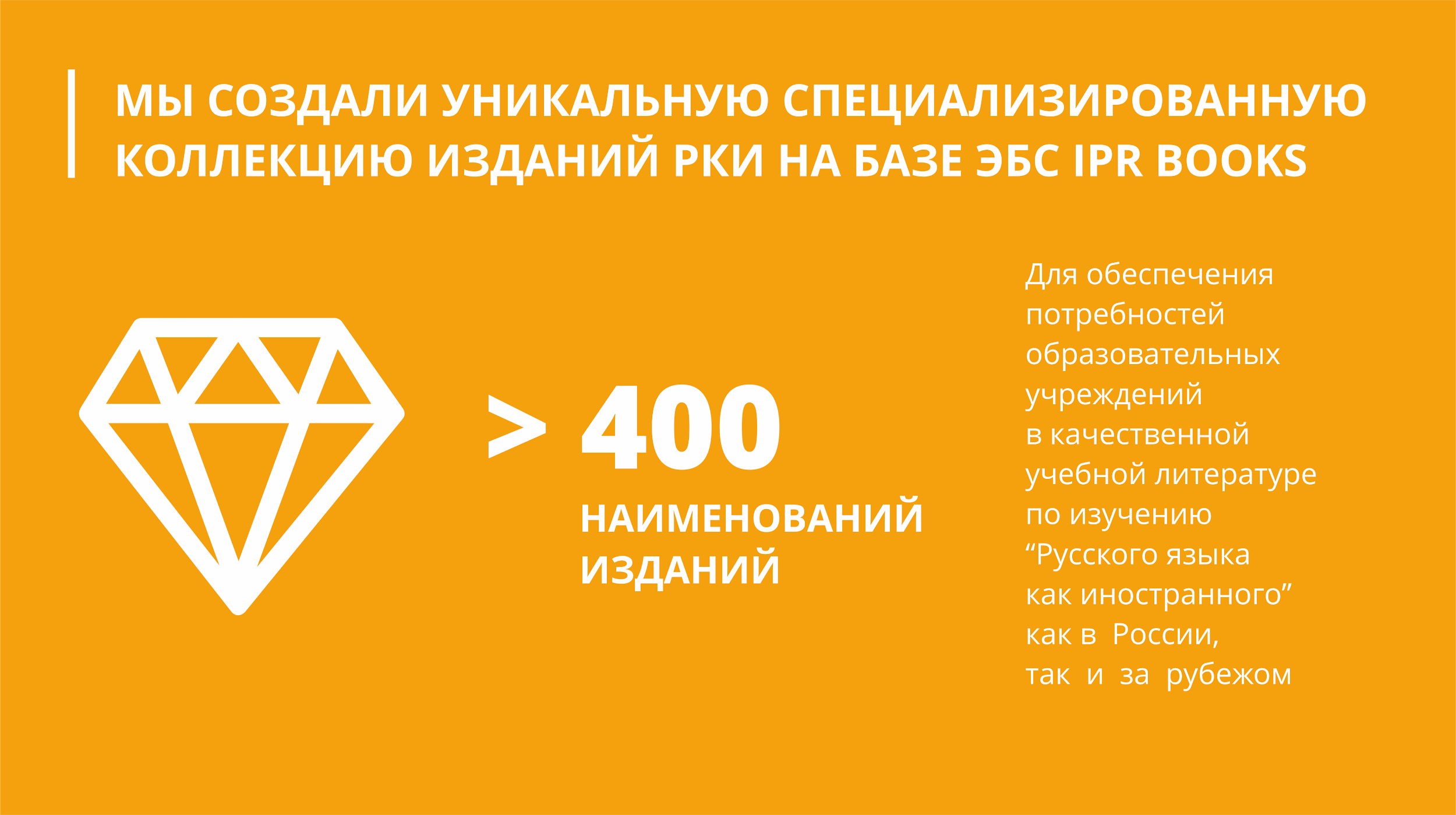 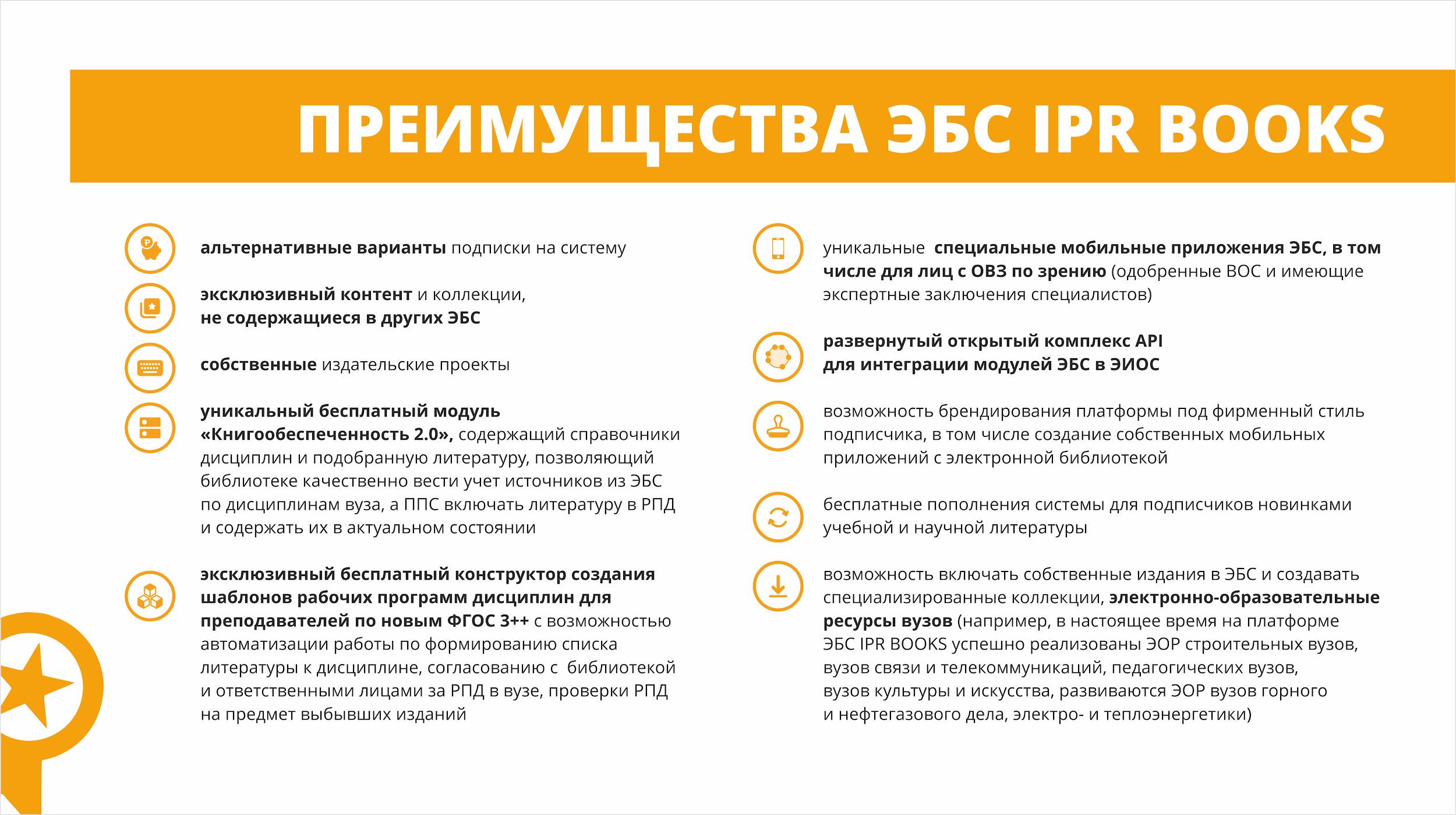 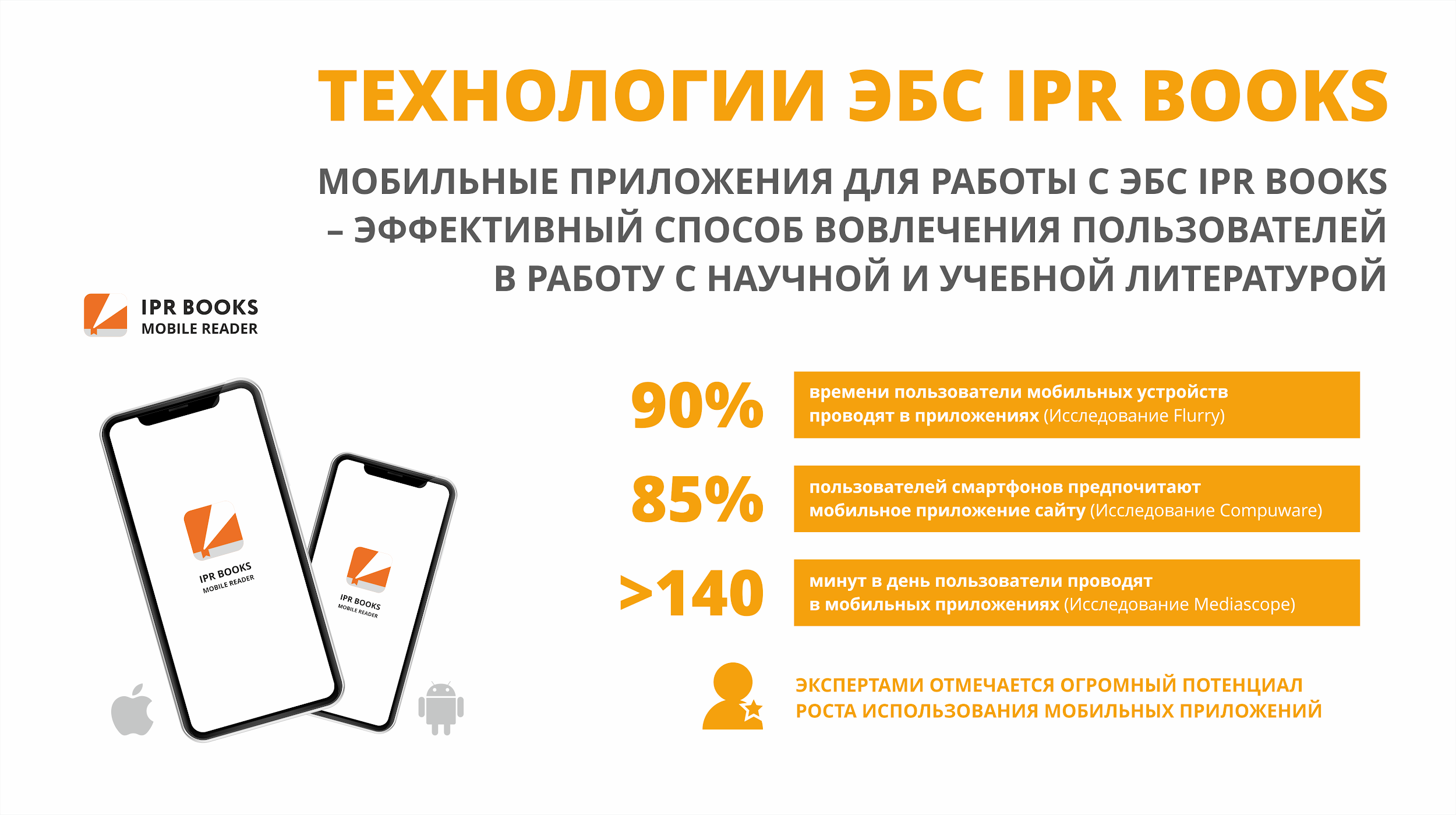 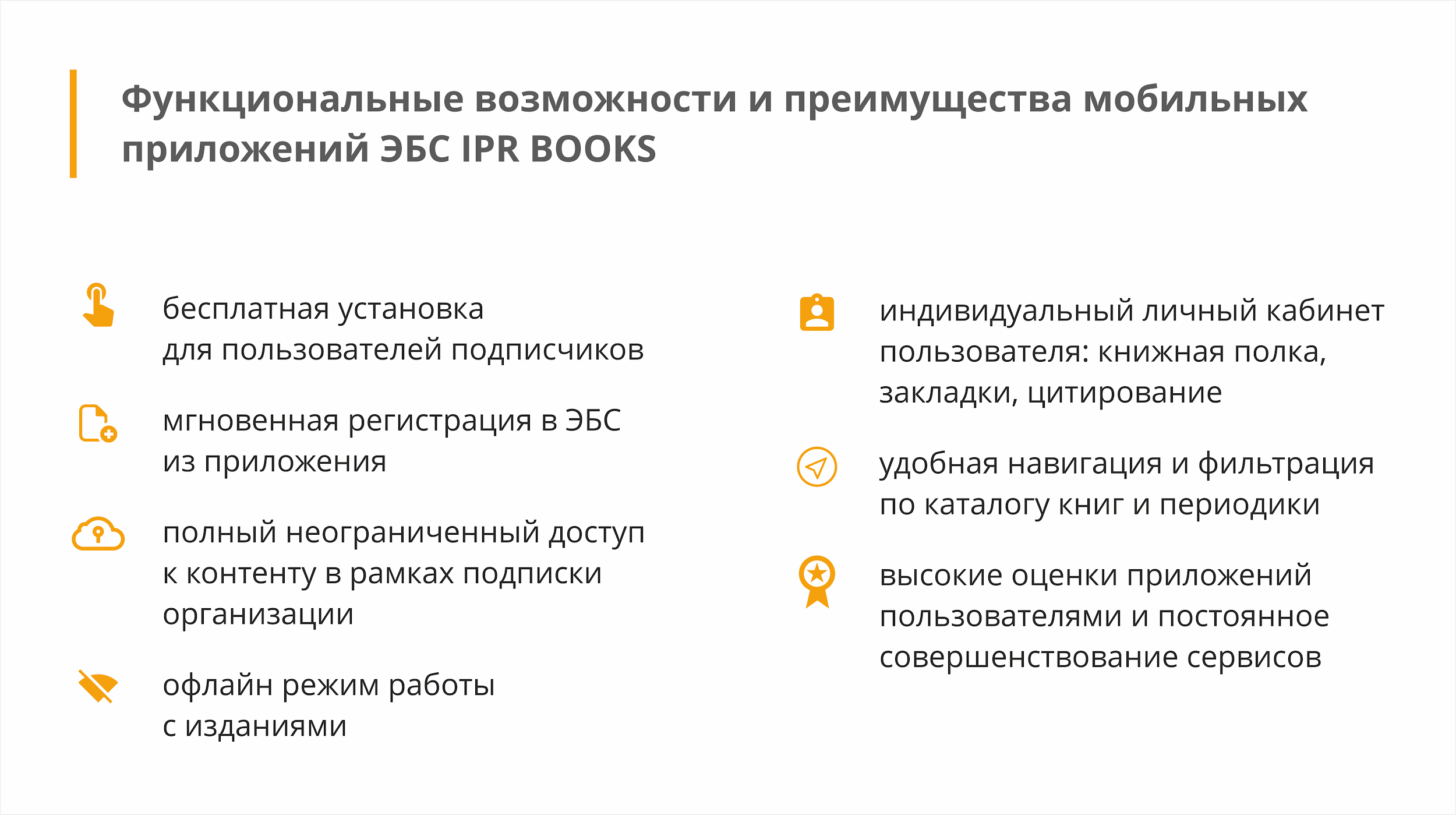 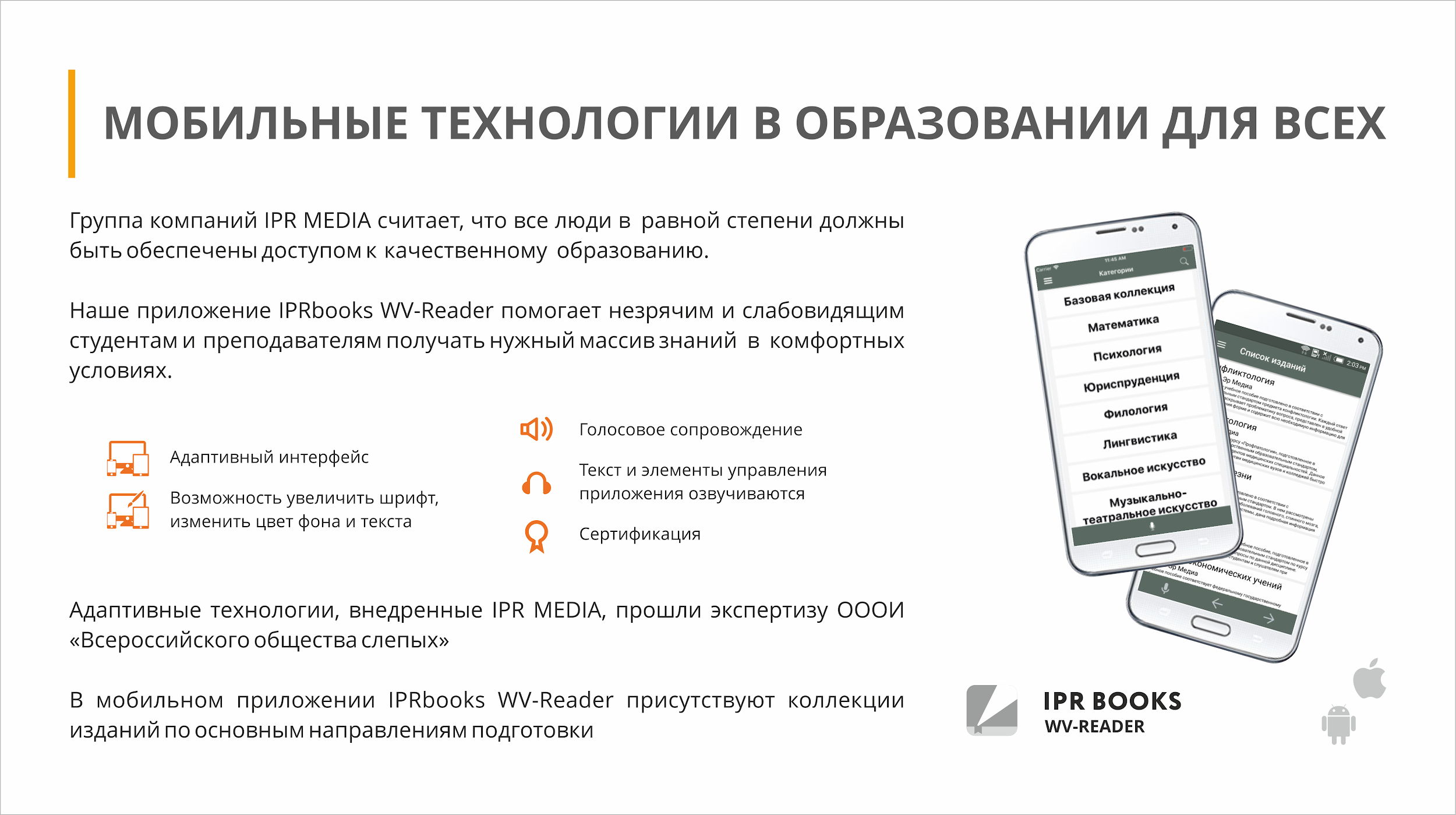 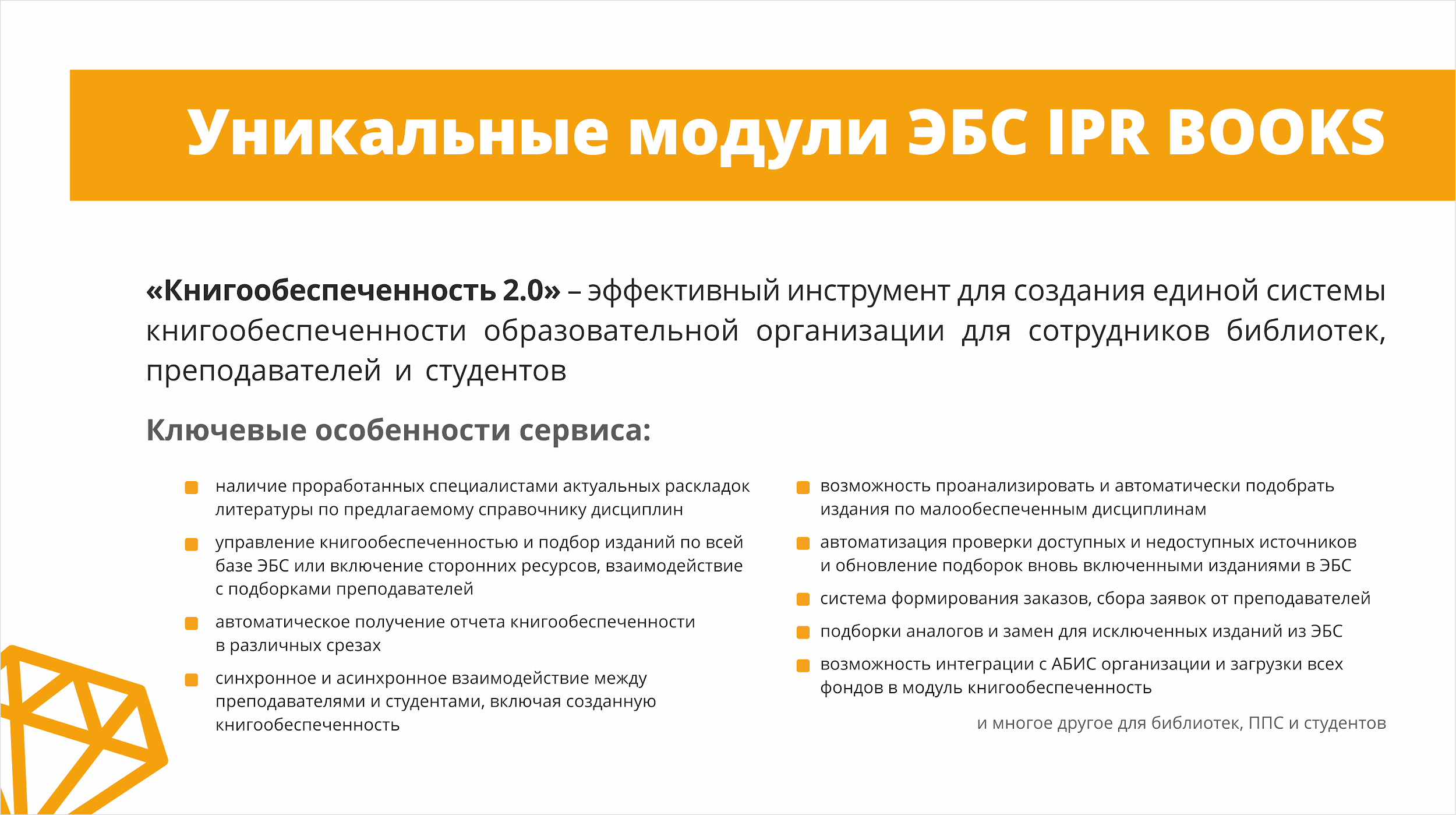 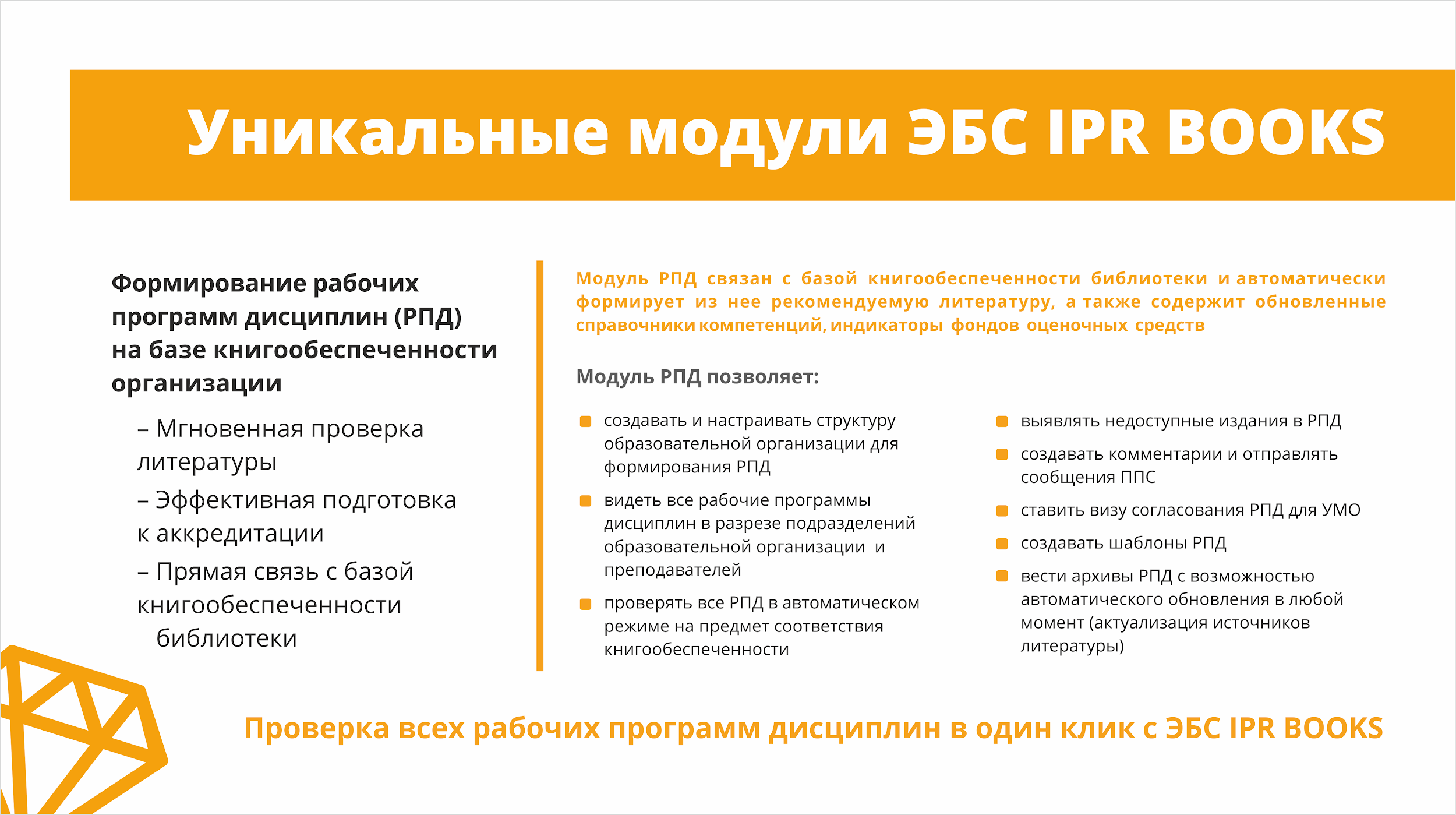 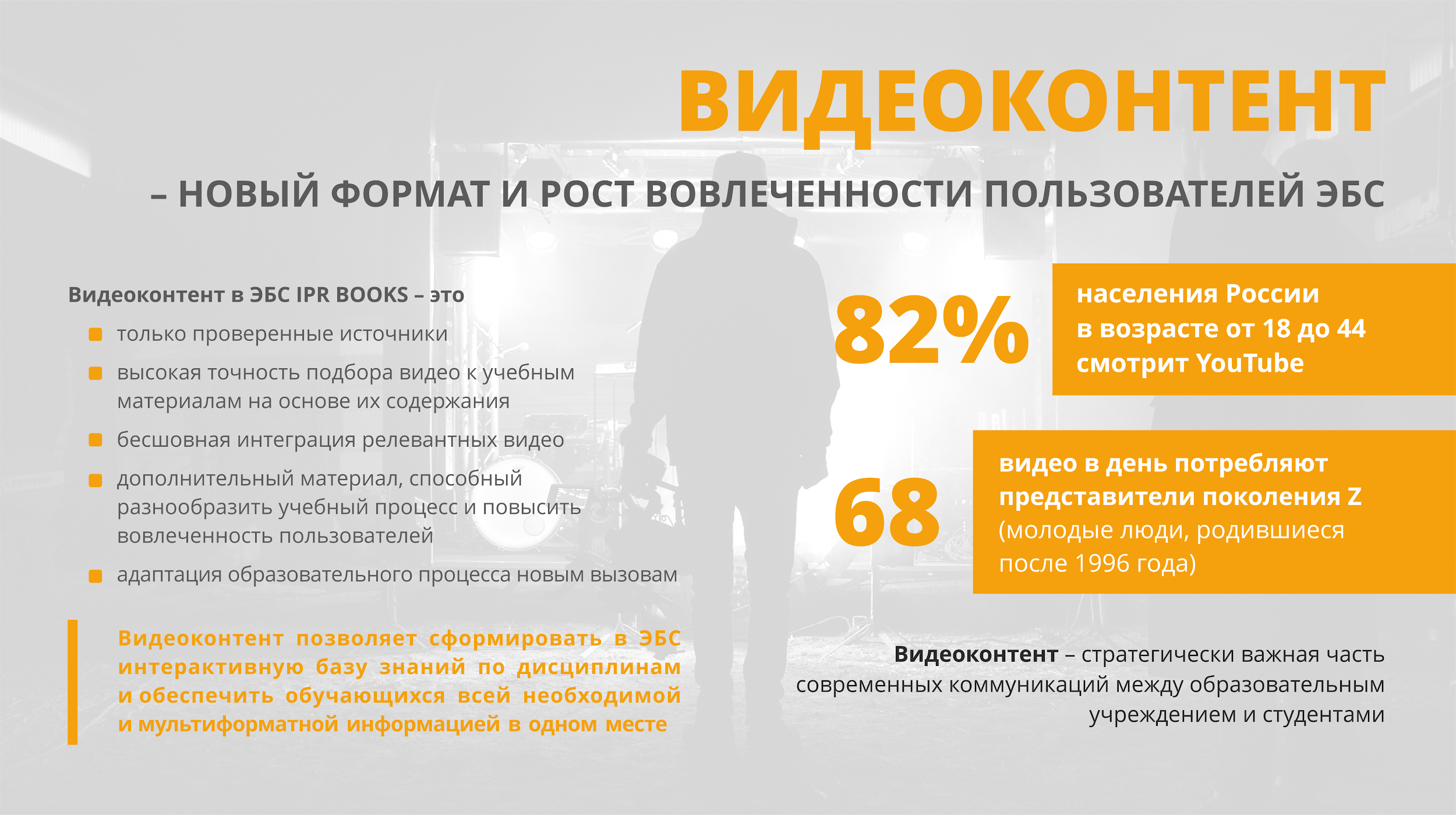 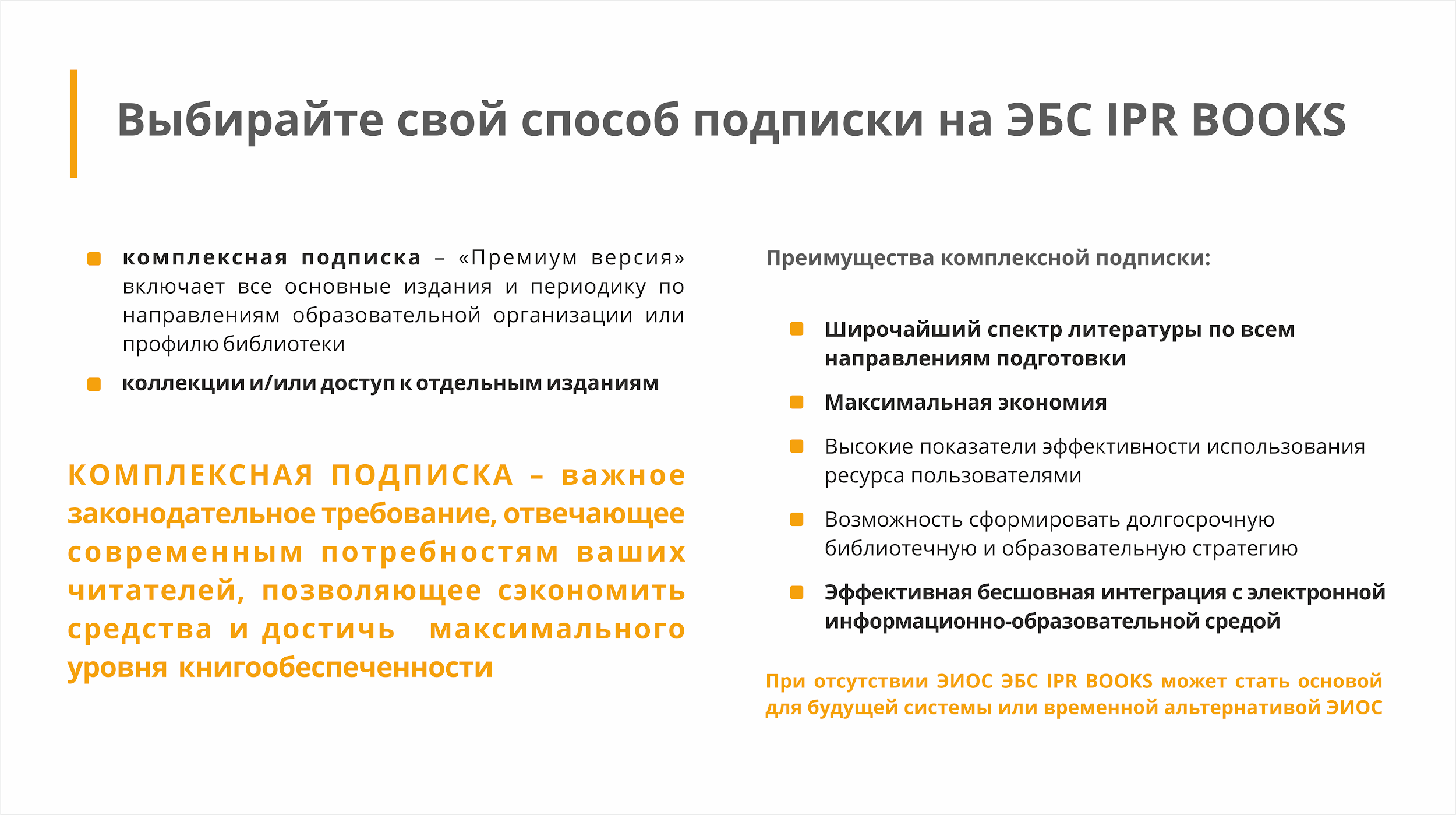 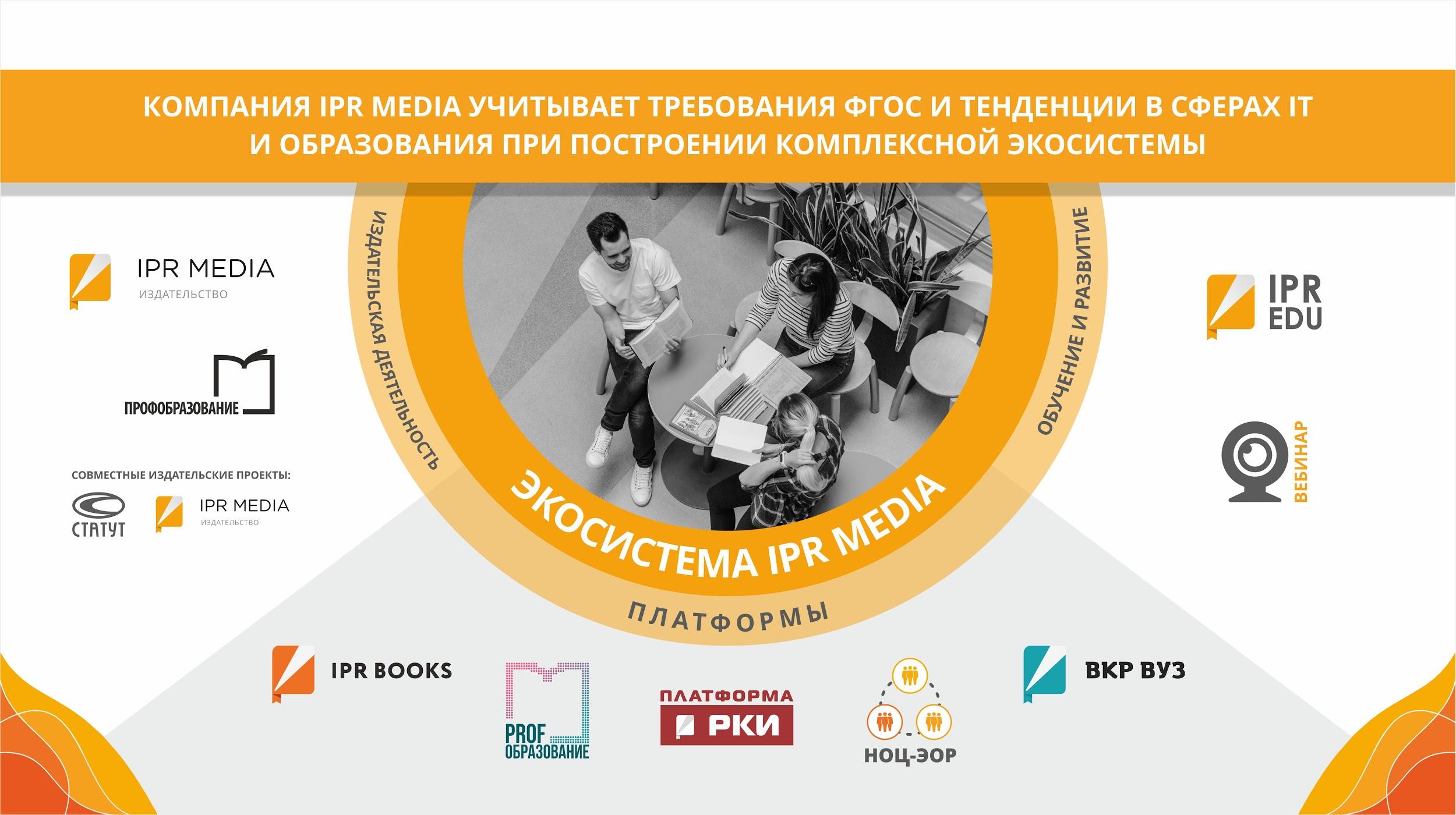 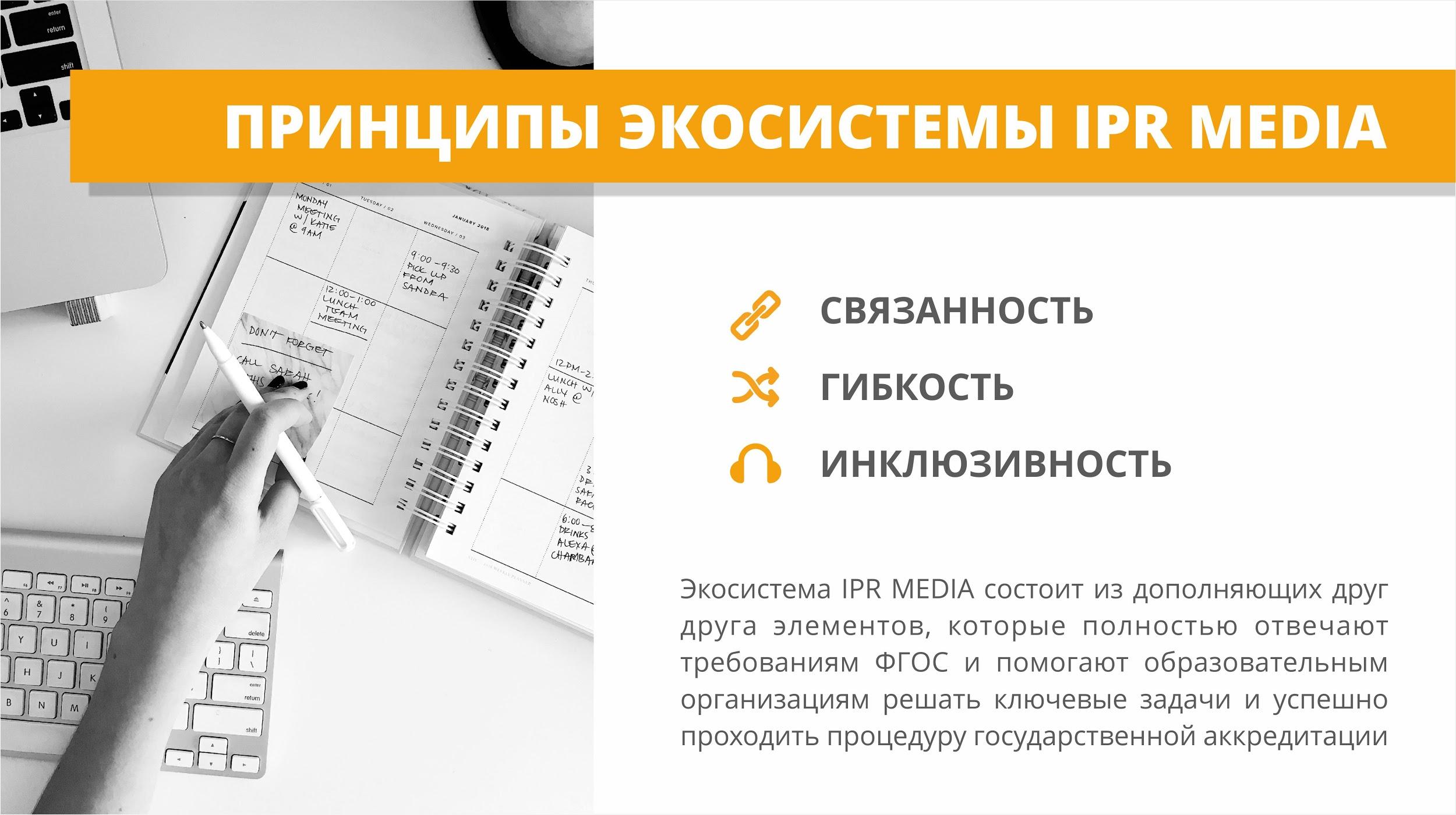 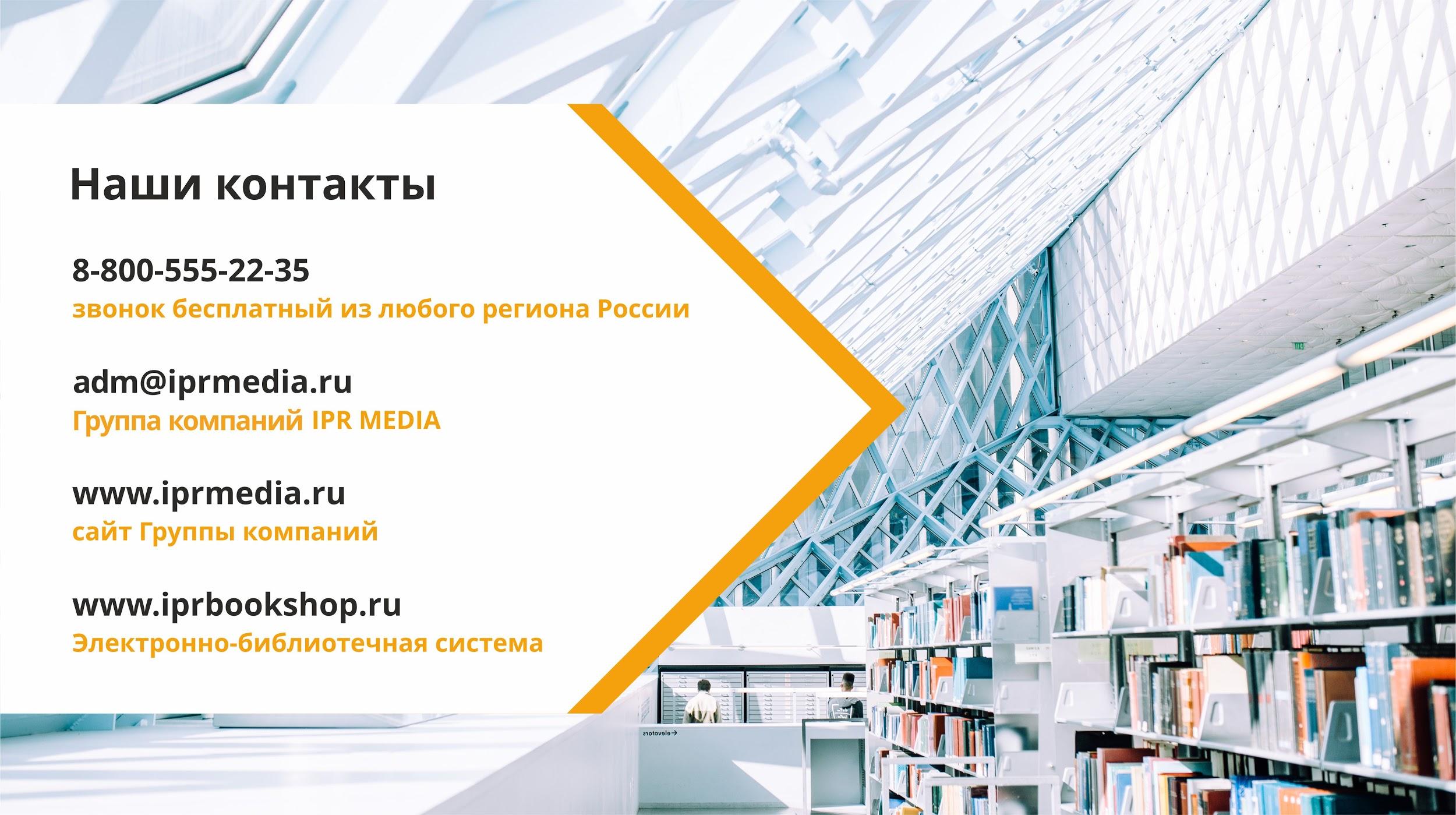